Производство цветных смесей на АБЗ-4 «Капотня»
канд. техн. наук  Суханов А.С.
докт. техн. наук  Лупанов А.П.
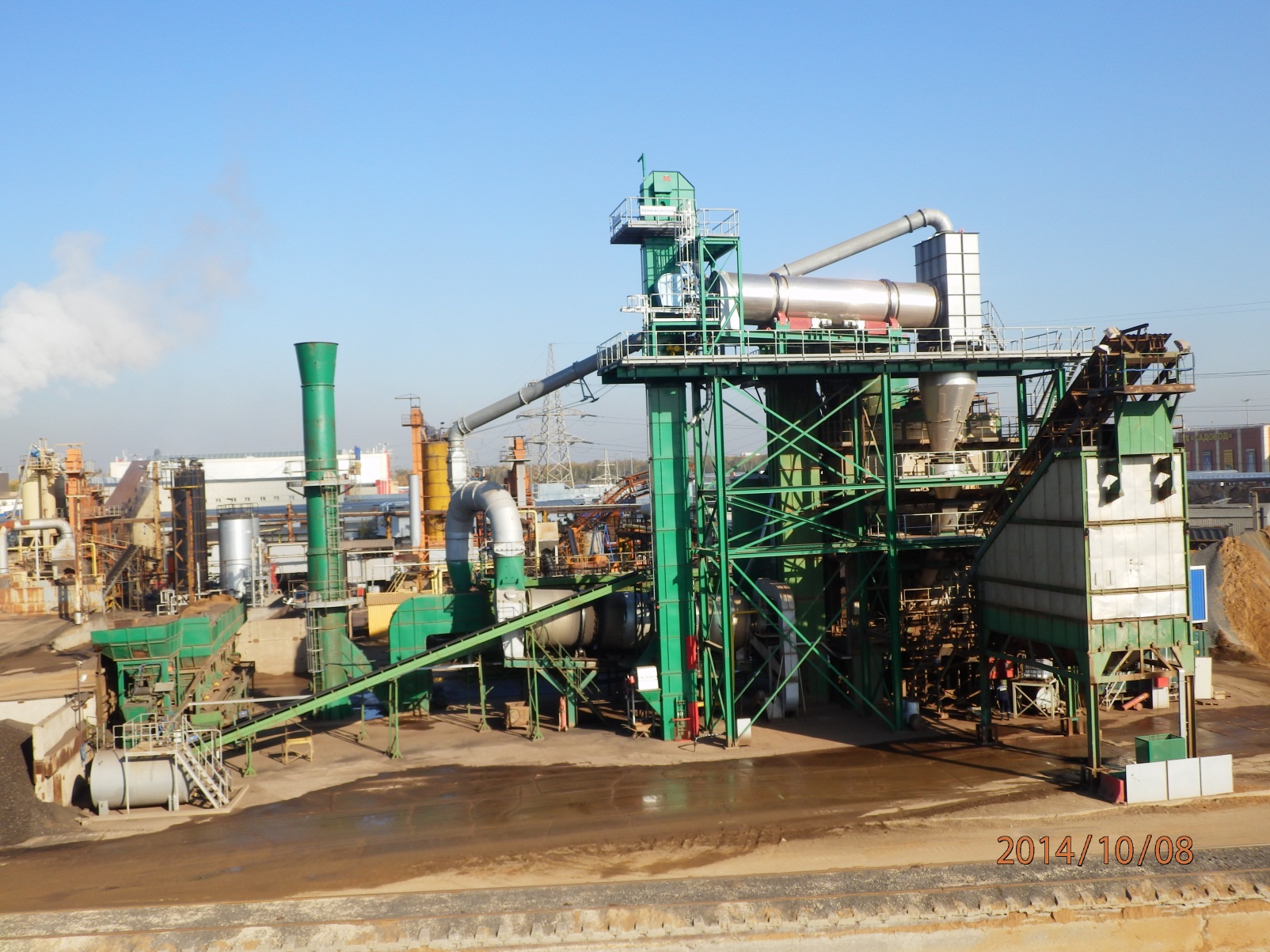 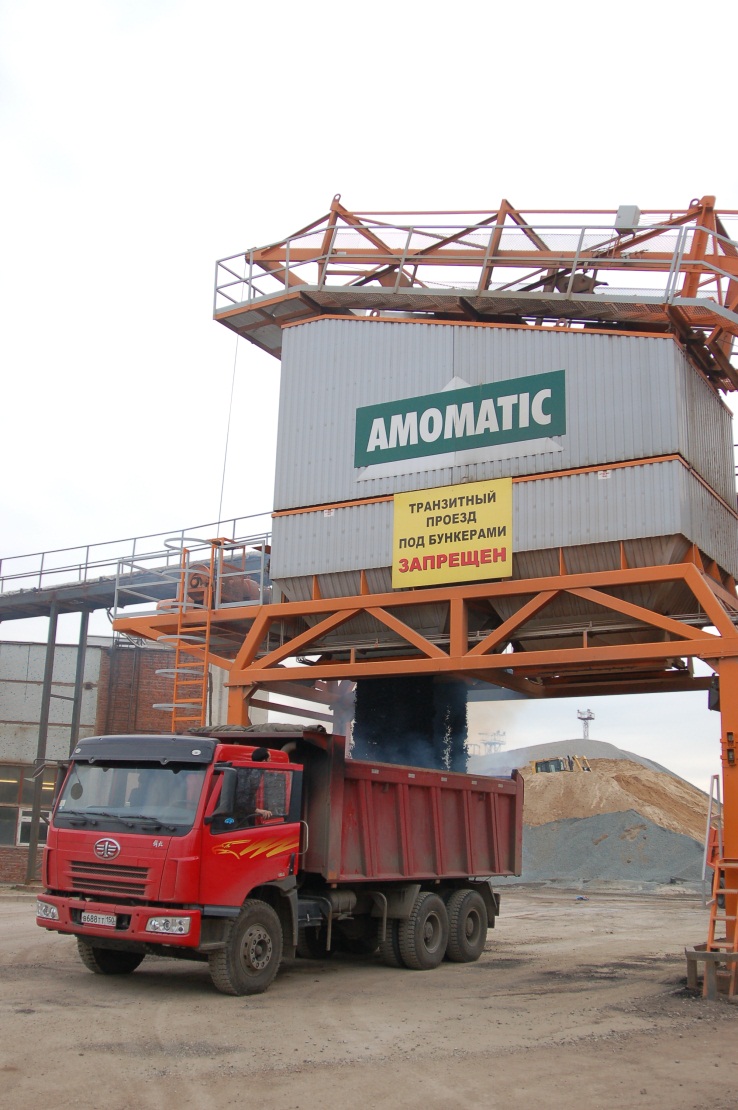 Покрытие из цветного пластбетона выпущенного трестом «Мосасфальтстрой» на территории МАДИ
Асфальтобетонный завод № 4»Капотня» занимается разработкой новых цветных смесей с учетом опыта прошлых лет
В настоящее время выпускаются цветные смеси двух видов:

цветные асфальтобетонные смеси – в качестве вяжущего используется нефтяной дорожный битум
     (ТУ 5718.001-11418567-2003; СТП 5718-006-11418567-2014)

цветные пластбетонные смеси – используется вяжущее на основе полимерно-модифицированной нефтеполимерной смолы.
     (СТП 5718-006-11418567-2014)
Цветные асфальтобетоны на нефтяном битуме ТУ 5718.001-11418567-2003; СТП 5718-006-11418567-2014
Преимущества:
наиболее дешевые;
не требуется специальное вяжущее;
технологичны (температура укладки как у смесей по ГОСТ 9128-2013)
обладают высокими физико-механическими характеристиками.
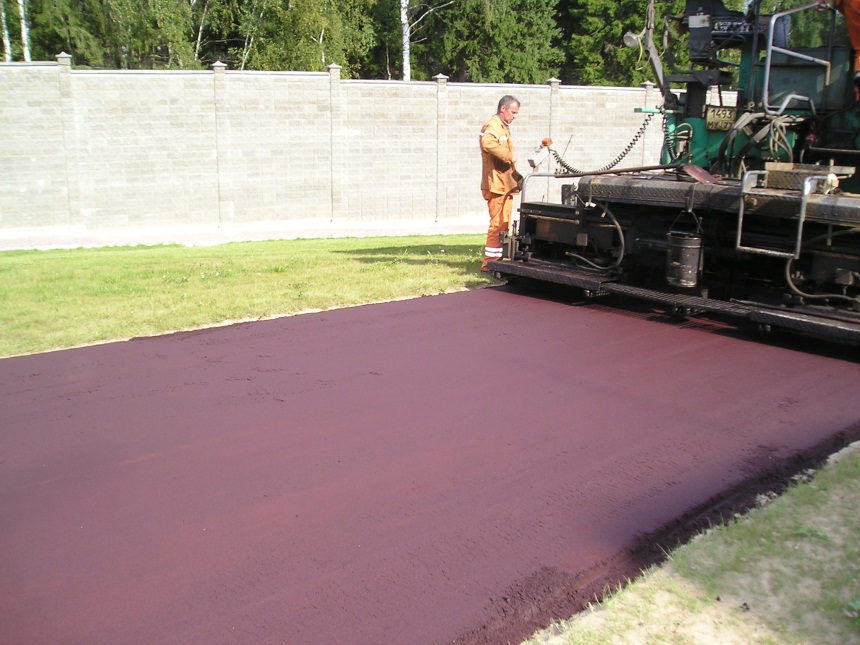 Недостатки:	
ограниченная цветовая гамма (наиболее распространенный цвет красно-коричневый);
покрытие достаточно темное, теряет цвет при загрязнении.
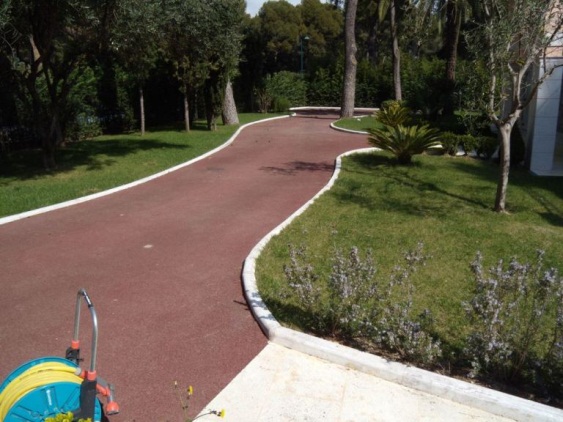 Цветные пластбетоны на нефтнполимерном вяжущемСТП 5718-006-11418567-2014
На АБЗ-4 «Капотня» цветные пластбетоны разрабатывались на протяжении последних двух лет. 

Используя различные неорганические пигменты, было получено несколько вариантов расцветки
Преимущества:
широкая цветовая гамма
Недостатки:
высокая себестоимость;
требуется готовить специальное полимерное вяжущее.
требуется дополнительное оборудование
требуется очистка линии подачи вяжущего
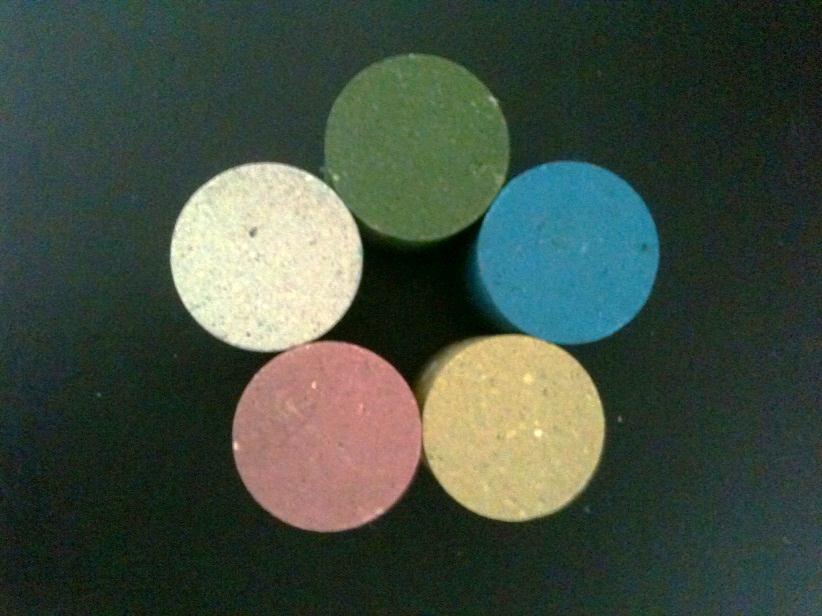 первая промышленная партия пластбетона типа «Г» белого цвета и уложена в парке «Кузьминки» в августе 2015 года
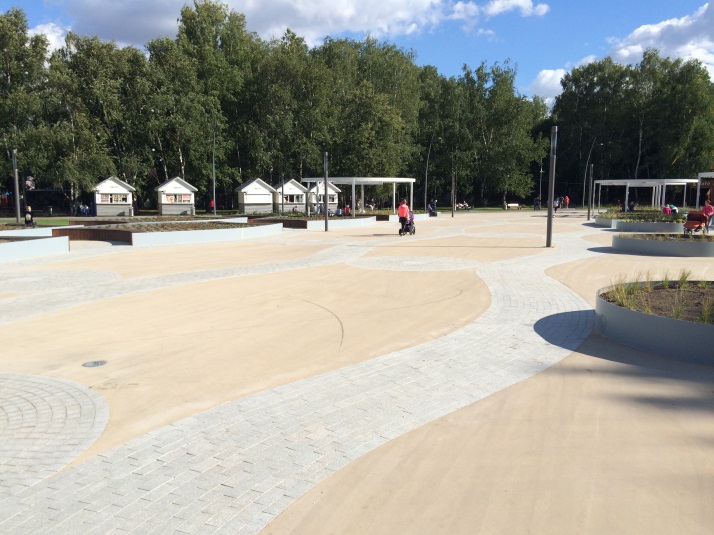 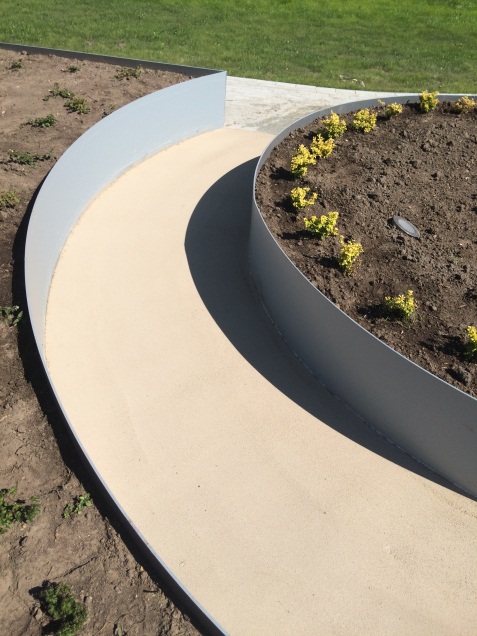 Характеристики смеси
Гранулометрический состав в соответствии с требованиями 
ГОСТ 9128-2013
Минеральные компоненты.
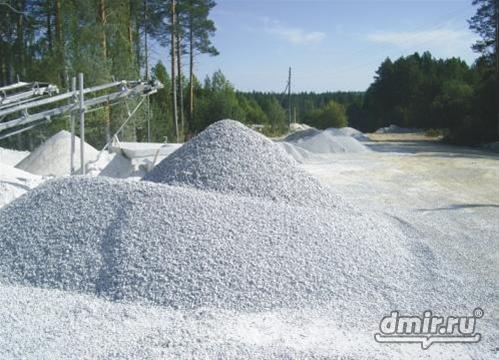 В качестве основного компонента минеральной части выбран песок из отсева дробления мрамора, поскольку обладаем рядом ценных свойств:
цвет от молочно-белого до прозрачного, что позволяет улучшить цветопередачу и предотвратить образование на поверхности покрытия пятен, вызванных износом пленки вяжущего;
отсутствие частиц крупнее 5 мм положительно сказывается на удобоукладываемости смеси и внешнем виде покрытия;
дробленые частицы с острыми гранями позволяют повысить сдвигоустойчивость покрытия.
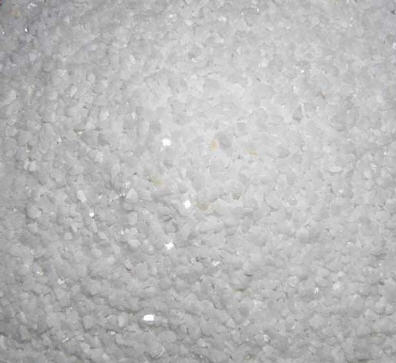 Характеристики песка из мраморного отсева
Неорганические пигменты
Для придания смеси нужного цвета используются неорганические пигменты, как наиболее стойкие и не подверженные выгоранию под воздействием солнечных лучей
Красный - оксид железа
Желтый – гидроксид  железа
Зеленый – оксид хрома
Синий – оксид кобальта
Белый – диоксид титана
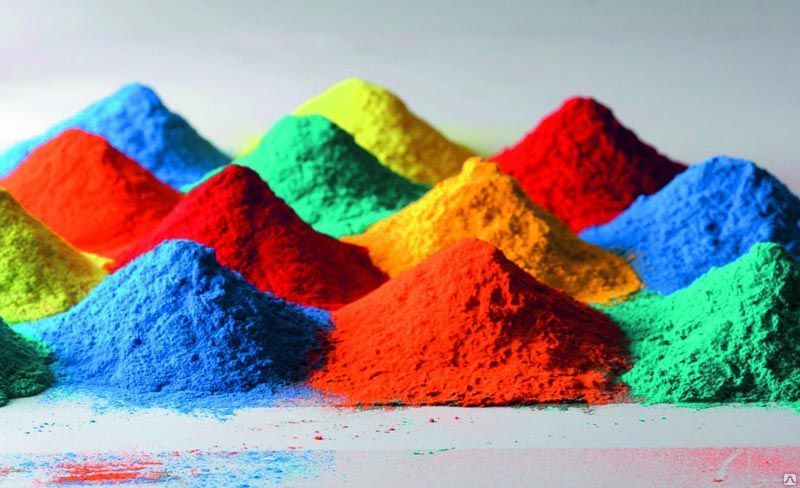 Вяжущее
Разработанное на ОАО АБЗ-4 «Капотня» вяжущее на основе модифицированной нефтеполимерной смолы обладает свойствами, приближенными к свойствам битумных вяжущих.

Из таблицы видно, что разработанное нефтеполимерное вяжущее по своим свойствам сопоставимо с ПБВ-200 за исключением температуры вспышки (что связано со свойствами нефтеполимерной смолы).
Физико-механические характеристики пластбетона
Особенности укладки цветных пластбетонов
Поверхность, на которую планируется укладывать цветную асфальтобетонную смесь, должна быть сухой и очищенной от пыли и грязи. 
Подгрунтовку битумной эмульсией (битумом) делать категорически запрещается.
Перед началом работ необходимо очистить асфальтоукладчик, вальцы катков кузова автосамосвалов и весь используемый инструмент от старой асфальтобетонной смеси. На рабочих органах машин и поверхности инструмента не должно оставаться следов дизельного топлива или масла.
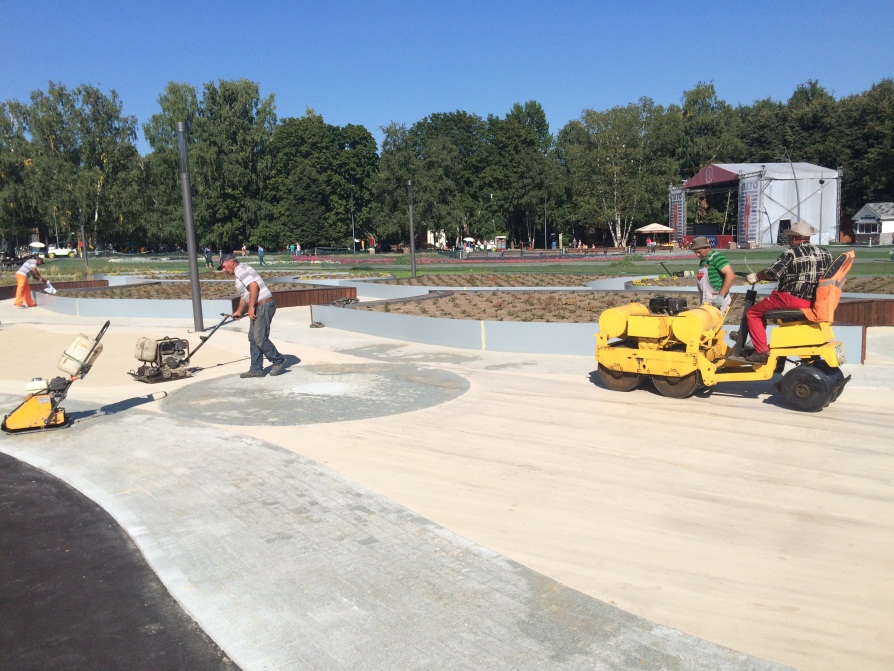 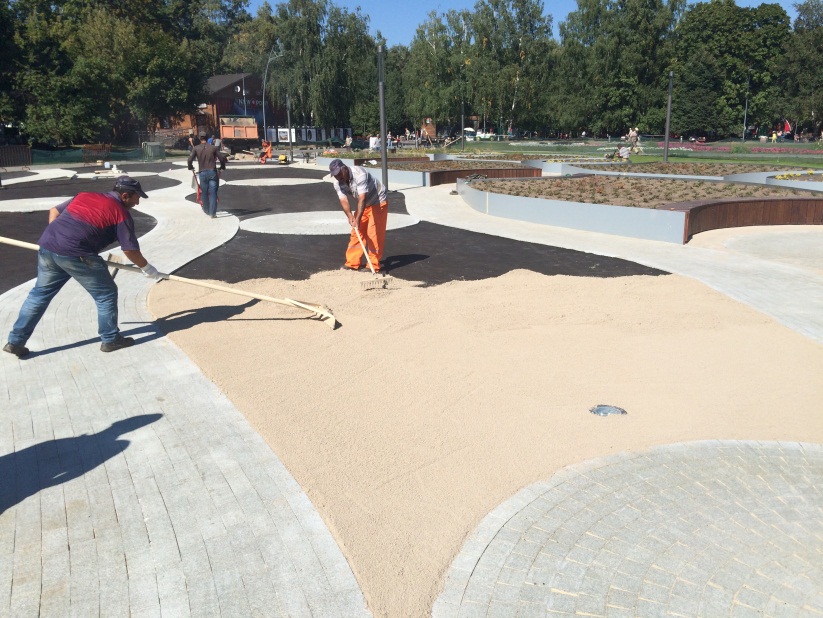 Обувь у дорожных рабочих должна быть чистой.
Для лучшей очистки оборудования рекомендуется первую порцию смеси (один самосвал) уложить тонким слоем в нижний слой покрытия.
Запрещается смазывать вальцы катка дизельным топливом